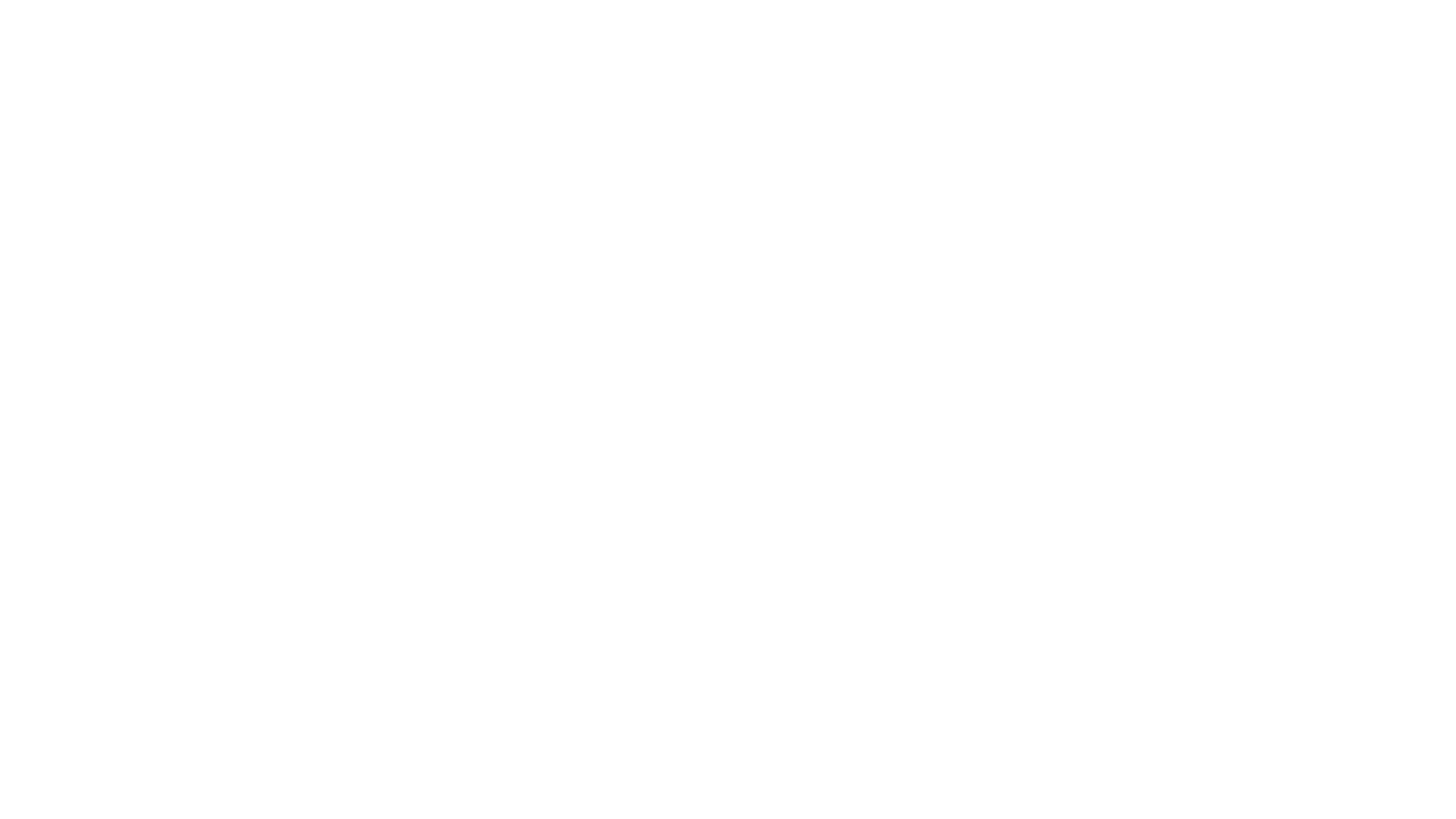 Raisin revisions
Catcher
Unit introduction
Reading time

HW: Read & annotate pages 1-40
today
The Catcher in the Rye
Graded discussions (three discussions)
	One inner circle
Two outer circle w/one listening response
Precis
Criticism
Rhetorical Analysis
Quizzes
Reading in larger sections linked to graded discussions
Loss of innocence
Youth/adult world
Superficiality
Loss
Isolation/alienation
Identity
Treatment of women
Mental health